Characteristics of High Gradient Streams
Earth and Space Science
Earthcomm page U-77-7
Waterway Definitions
Stream – small or large flow of water in natural channels
River – large flow of water in a natural channel
Brook / Creek - terms used for a small stream
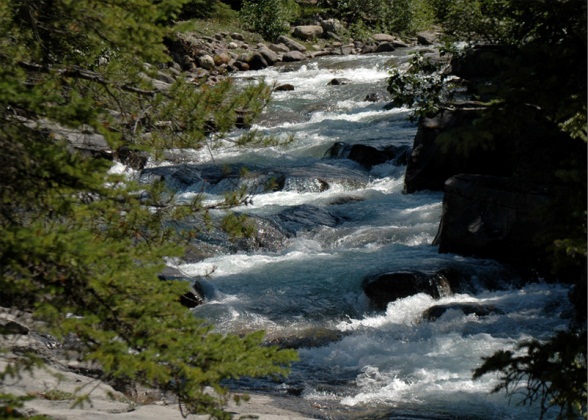 Gradient
The slope of a stream, GRADIENT, is described as the change (loss) of elevation of the stream with distance downstream.
  higher gradient = steeper
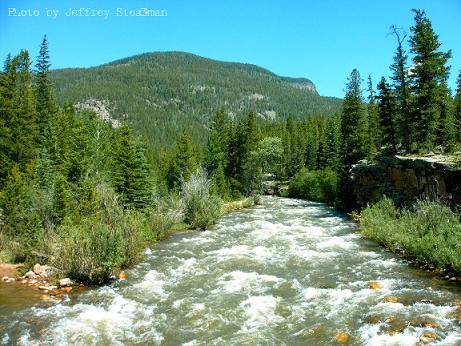 Areas of the stream that are farthest from the mouth and at the highest elevation of the river system are called the HEADWATERS.
 usually high gradient
 slope of land usually the steepest here
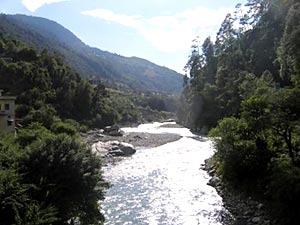 Velocity of the Current
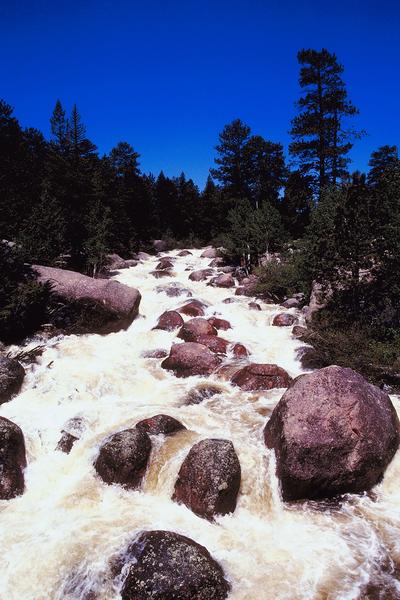 High gradient streams generally have high flow velocities (>3 m/s or > 10 ft/s) in headwaters, the stream is shallow and does not have much water volume yet
High gradient and fast velocity are capable of moving large particles, such as boulders, across the streambed
Especially during a flood
 Exert large forces on streambed 
 Erode rapidly
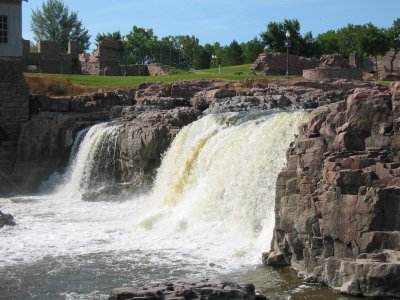 Downcutting – erosion of a valley by a stream
    can cut straight down  canyon  - steep walls 
	- valley  “V” shaped with steep sides
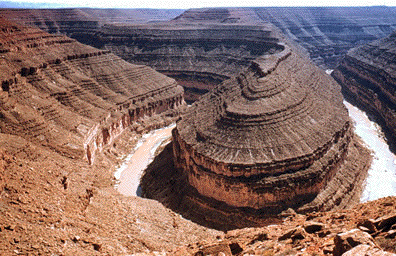 Valley slopes contain materials loosened by weathering and swept into the stream rain and carried away
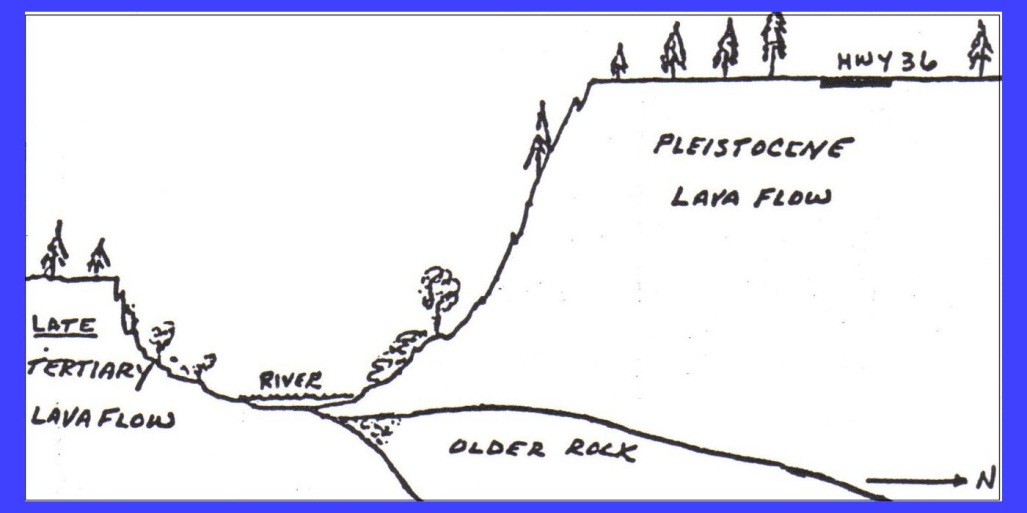 Downcutting occurs too rapidly for valleys to widen out
	 NO floodplain can form
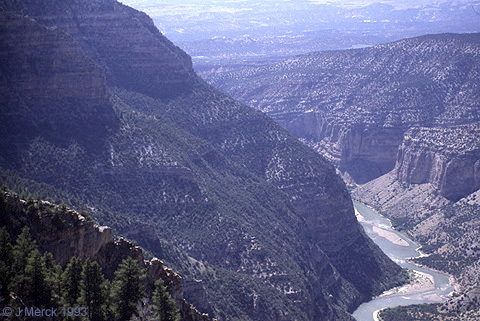 Floodplain – area of a river valley next to the channel, made of deposited sediments and covered with water when floods occur
 
 valley sides come very close to the river bank
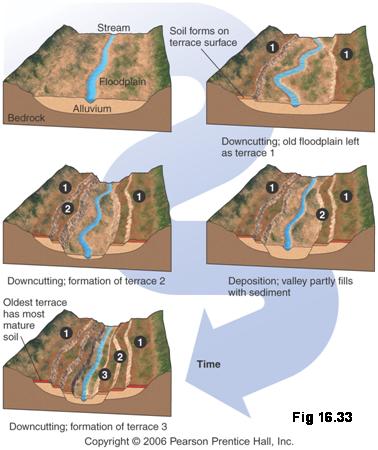 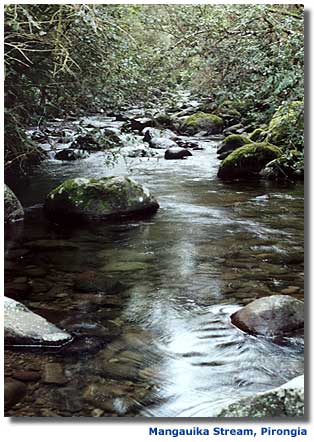 High gradient streams have low stream discharge
 volume of water passing a point along the river in a given amount of time
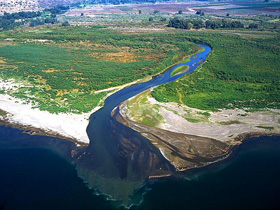 Discharge = 
( Cross section of stream channel )   X   
                                                    ( Velocity of water )
Measured in 
    cubic feet per 
    second  ( ft3/s ) 
     or cubic meters
     per second 
     ( m3/s )
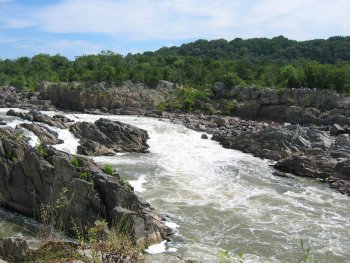 Velocity and discharge of a stream vary over time and depending on environmental  conditions: 
	 Dry conditions = smaller discharge
 	 Wet conditions = increased discharge
                (increased rain or snowfall)
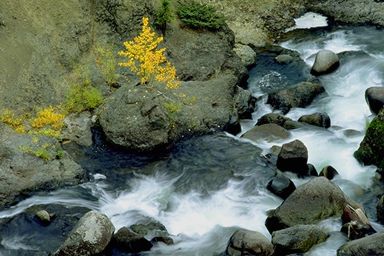 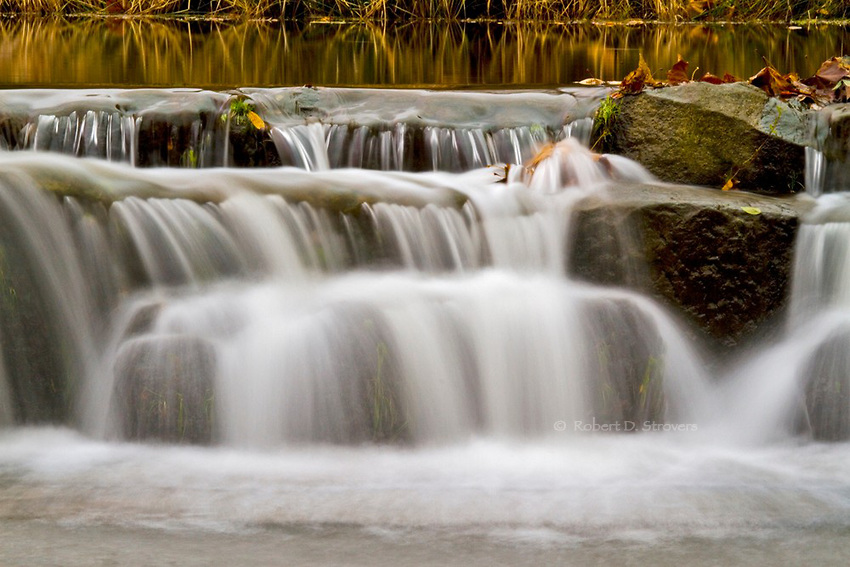 Can be a seasonal cycle (due to weather) of increasing and decreasing discharge
	 flooding
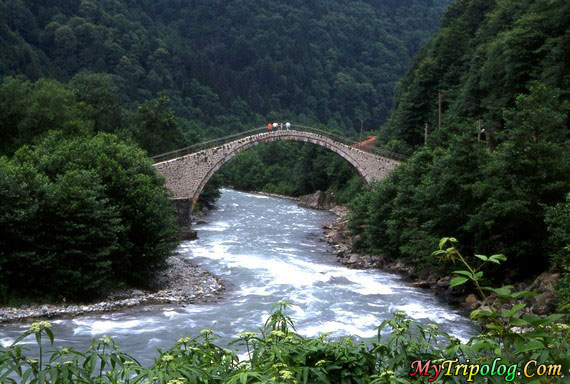 1. Read U-77-79
2. Page 79 #1-5
Homework 